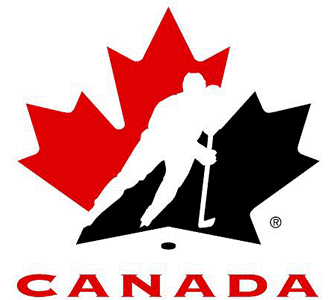 Mike Mathew Buckna
(Matej Bukna)
*1913  + 1996

hokejista, hrajúci tréner, tréner
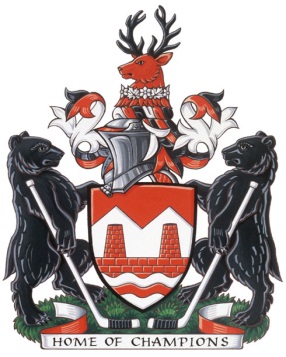 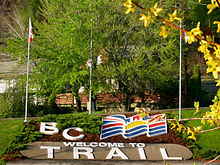 Dátum narodenia:	5. September 1913, Trail, B.C. Kanada

Dátum úmrtia:        	6. Január 1996, Milwaukee, Wisconsin, USA

Rodičia otec:           	Ján Bukna, Podbiel, Slovensko

Rodičia matka:        	Júlia, rod. Pisoň-Olíček, Podbiel,  Slovensko

Súrodenci:               	John Buckna, Joe Buckna, Mary Buckna

Manželka:                	Aloisie (Lola) Frolíková, Česká republika

Deti syn:                   	Mike Buckna, Milwaukee, Wisconsin, USA
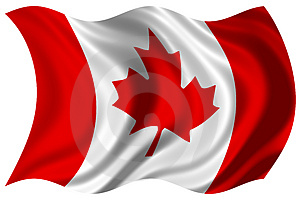 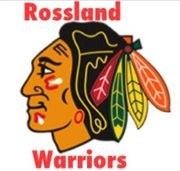 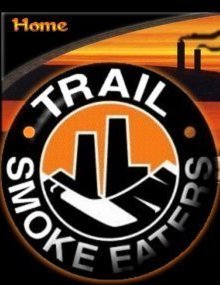 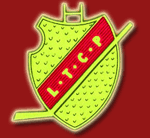 Pôsobiská:	hráč, Trail Smoke Eaters, B.C. Kanada, 1931
		1932 a 1933
		
		kapitán, Trail Smoke Eaters, B.C. Kanada, 1940 
		1941 a 1949
 		
		hrajúci tréner, LTC Praha, ČSR
 		
		tréner, ČSR reprezentácia 
 		
		tréner, Rossland Warriors, B.C. Kanada
 		
		tréner, Trail Smoke Eaters, B.C. Kanada
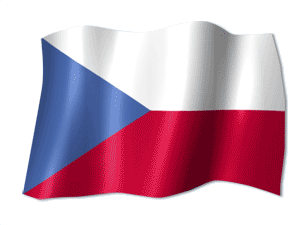 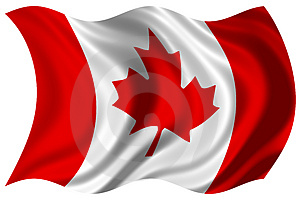 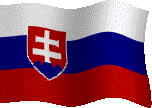 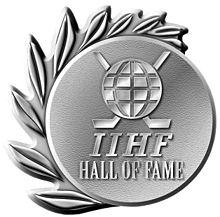 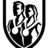 Spenglerov pohár:		LTC Praha, 1937 a 1947

Majster ČS ligy:		LTC Praha, 1937, 1938, 1939 a 1948

Majstrovstvá Európy:		ČSR, 1. miesto 1947, 1. miesto 1948

Majstrovstvá sveta:		ČSR, 3. miesto 1938, 1. miesto 1947

Zimné olympijské hry: 	ČSR, 2. miesto 1948

Otec československého hokeja: 1978

Švédska hokejová federácia: 1. muž -  Európsky ľadový hokej 

Sieň slávy British Columbia Sports  Hall of Fame, Canada: 1989

Sieň slávy IIHF:		2004
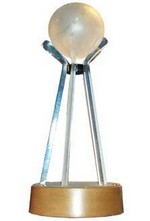 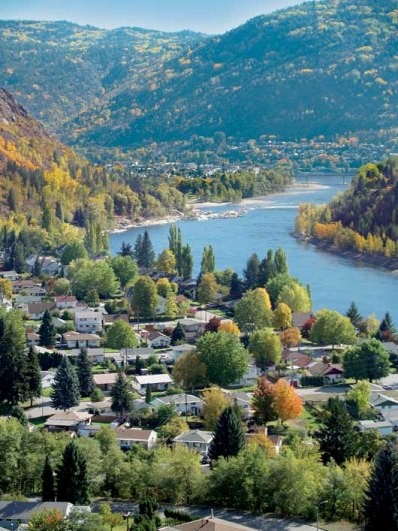 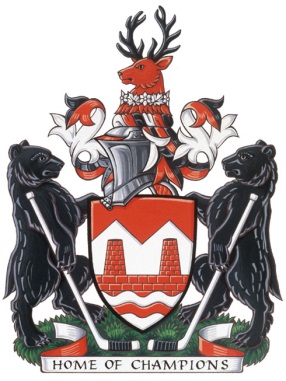 Malebné městečko Trail leží v podhoří Skalistých hor 
zvaném Kootenays v Britské Kolumbii v Kanade. 
V roce 1935 tam v rádiu zaslechl Mikův otec, že klub LTC Praha 
hledá kvalitního hráče a trenéra, který se vyzná v taktice 
kanadského hokeje. Vyslal tedy svého dvaadvacetiletého syna 
do Československa se slovy „Keď tam budeš, nauč ich hrať hokej“.
Taky mu řekl, že kdyby v LTC neměl úspěch, ať navštíví jeho 
rodinu ve slovenské Oravě, ale pak ať se zase vrátí domů.
Nejznámější předválečný český sportovec, hokejista Pepa Maleček o něm napsal: „Bez Matěje Buckny by náš hokej nikdy nepatřil mezi silnou pětku. Stačí si uvědomit, kde jsou bývalí tehdejší soupeři jako Němci, Rakušané i Švýcaři. Tam bychom byli bez Buckny i my.“
(zdroj : Stánky z Vancouveru, Jan Drábek, ČR)
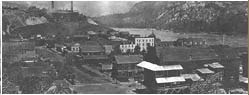 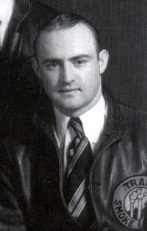 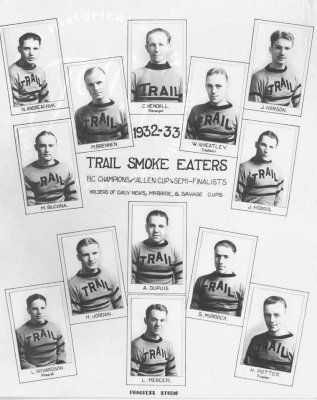 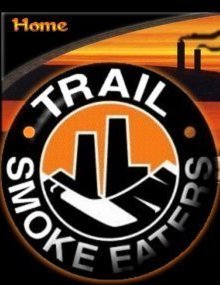 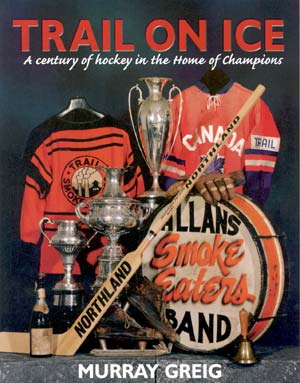 Mike Buckna v roku 1932, ako junior hral prvýkrat s tímom svojho rodného mesta a stal sa víťazom šampionátu Britskej Kolumbie, neskôr tieto víťazstva zopakoval (1932, 1933, 1940, 1941 a 1949). 
Trail Smoke Eaters bol svojho času uznávaný tím. V čase, keď Kanadu reprezentoval na ZOH a MS iba klub, sa hokejisti z Trailu stali dvakrát majstrami sveta (v roku 1939 vyhrali turnaj s impozantným skóre 42:1, keď jediný gól dostali od Československa a potom 1961, odkedy si ešte pamätníci zaspomínajú na skvelého brankára Setha Martina). 
                                         (zdroj : Anton Zerer, športový publicista, Slovensko)
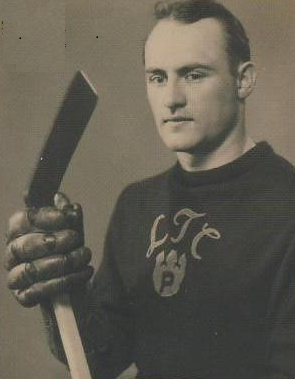 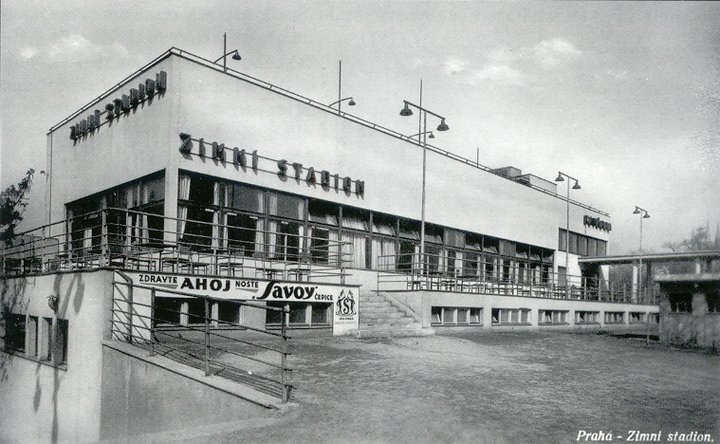 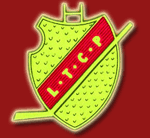 Dnešní "lední hokej" se nazýval "kanadský hokej". 
Kanaďané ho vedli až do doby, co přijel do Prahy přední kanadský soubor Smoke Eaters, jehož kapitánem byl Buckna. 
Ten se zamiloval do jedné české holky, oženil se a v Praze zůstal. 
Stal se trenérem prvního hokejového mužstva, LTC Praha a přivedl český hokej na první místo ve světe, kde jediným jeho opravdovým rivalem byla sama Kanada. 
My jsme tehdy prožívali zimu na Štvanici. Nazývali nás „mládež Zimního stadionu“.		(zdroj : Britské listy, Josef Schrabal, ČR)
„Matej Buckna zlatej kluk, pričaroval klukum puk.“
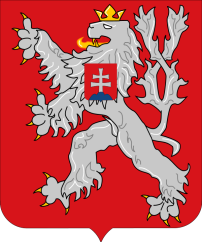 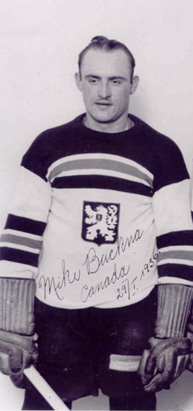 Mike „Matej“ Buckna bol prvým oficiálnym trénerom československej hokejovej reprezentácie, ktorú v roku 1947 priviedol k premiérovému titulu majstrov sveta v Prahe a o rok neskôr s ňou získal striebro na olympiáde v St. Moritzi. Buckna dokázal citlivo skĺbiť kanadskú hokejovú tvrdosť s európskou kreativitou.
Jeho pôsobenie poznamenala výkonnosť troch generácií. Z Bucknu vyžarovalo zaujatie pre hru, radosť z pohybu, športového boja. Napriek vekovému rozdielu bol všetkým kamarátom, zbytočne nešpekuloval. V tých rokoch sa tisícky detí hrali na Bucknu“, napísal Karel Gut v knihe Svetový hokej.	 (zdroj : Petit Press, Slovensko)
	
Historik Miloslav Jenšík o něm řekl: "Byl to kouč od Boha, to ani mezi vynikajícími hráči není dáno mnohým. Nebyl lev salonů a drtič nudících se dámských srdéček, ale opravdový chlap, který bral vážně svou práci i život."
	(zdroj : praotec československého hokeje, ČTK, ČR)
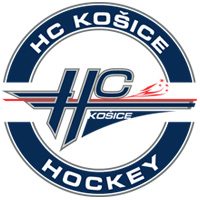 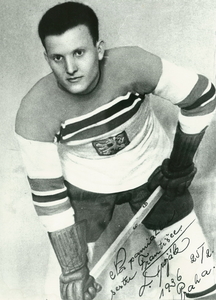 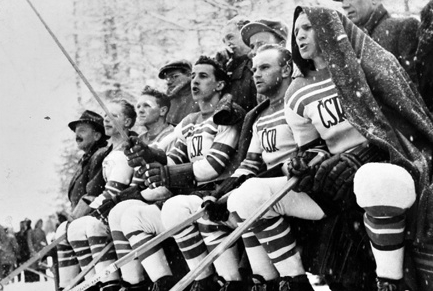 Sieň slávy IIHF:2002
... v Košiciach vyrástol prvý Slovák, ktorý obliekol reprezentačný dres Československa – Ladislav Troják (hráč LTC Praha). Tento vynikajúci športovec tragicky zahynul pri havárii lietadla nad La Manche s časťou reprezentačného mužstva ČSR v r. 1948. Na jeho počesť od r. 1970 usporiadávali v Košiciach tradičný medzinárodný turnaj juniorov (neskôr dorastencov) s medzinárodnou účasťou nielen klubových celkov ale aj reprezentačných mládežníckych výberov.
			(zdroj : história HC Košice, Slovensko)
Môj otec v československom reprezentačnom družstve sa priatelil s Konopáskom a najmä s trénerom Matejom Bucknom, kanadským Slovákom. Mohli sa porozprávať po slovensky, často spolu behávali. 
			(zdroj : dcéra Ladislava Trojáka Jane Alexander, USA)
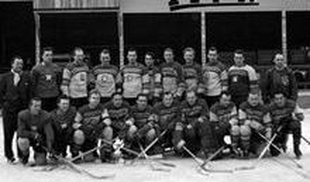 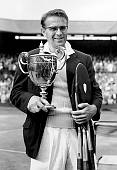 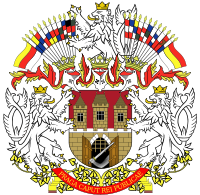 Sieň slávy IIHF:1997
Jaroslav Drobný (1921-2001), pražský rodák, hráč LTC Praha bol členom víťazného československého hokejového mužstva trénera Mike „Mateja“ Bucknu z 14. MS 1947.
... strelec našich 15 gólov bol aj vynikajúcim tenistom. Jeho najväčšími úspechmi vo dvojhrách boli tituly medzinárodného majstra Francúzska na Rolland Garros v rokoch 1951 a 1952, ale vrcholom jeho tenisovej kariéry bol triumf vo finále dvojhry vo Wimbledone v roku 1954, kde zdolal vtedy začínajúcu tenisovú legendu 20-ročného Austrálčana Kenna Rossewalla. Stal sa jediným športovcom na svete, ktorý sa stal majstrom sveta v hokeji a zároveň wimblendonským (ale aj parížskym) víťazom v tenise. Vzhľadom k tomu, že emigroval v roku 1949 z ČSR, svoje tenisové triumfy dosiahol ako reprezent Egypta. Po skončení športovej kariéry žil v Londýne, kde v roku 2001 zomrel ako 79-ročný. 
(zdroj: a) Hokej´72: „SAPPORO PRAHA“ autori Vlado Malec a Igor Mráz„ b) www.sportovci.cz) 
)
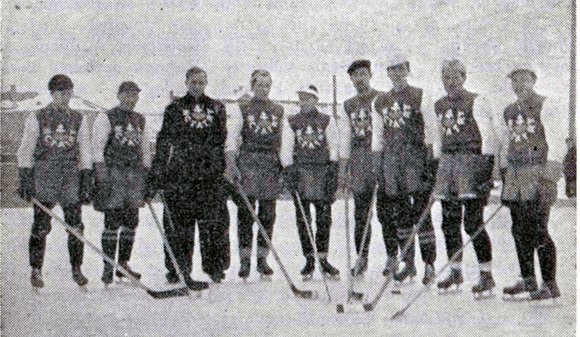 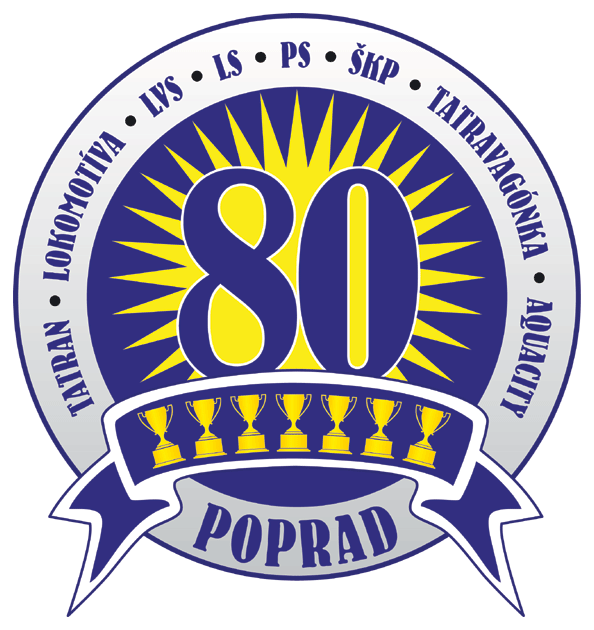 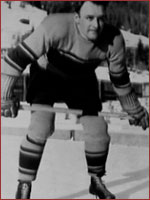 Tatranskí borci sa držali znamenite proti svojmu slávnemu súperovi, považovanému za najlepšie klubové mužstvo Európy a zvyklému vyhrať svoje zápasy s domácimi súpermi prechádzkovým tempom a dvojciferným rozdielom bránok.
 ...vrcholnému vypätiu síl a umeniu jeho kanadských borcov Bucknu a Bedu (obidvaja pochádzajú z obce Podbiel) sa podarilo zlomiť hrdinský odpor tatranského mužstva.
K priebehu zápasu: Výkon celého mužstva bol znamenitý. L.T.C. nastúpil v najsilnejšej zostave so všetkými svojimi esami a zápas mu vyhrala skvelá dvojica Buckna-Beda. Na ich konto pripadajú tiež 4 bránky (Buckna 3 a Beda 1). 		(zdroj: HK Poprad, Slovensko)
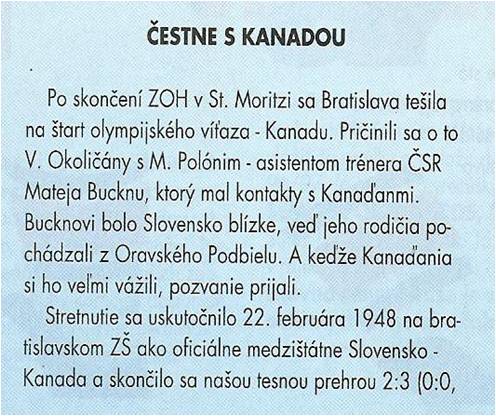 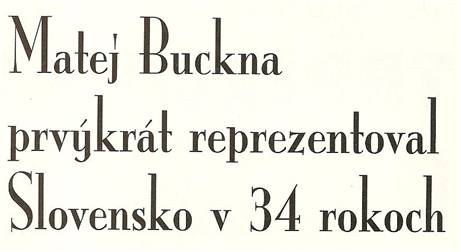 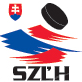 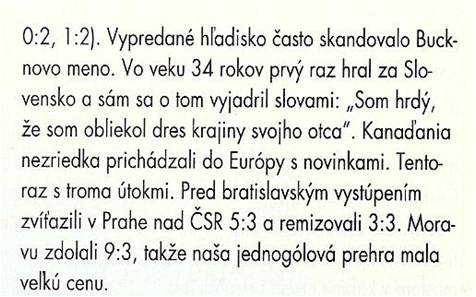 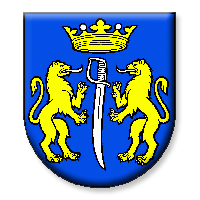 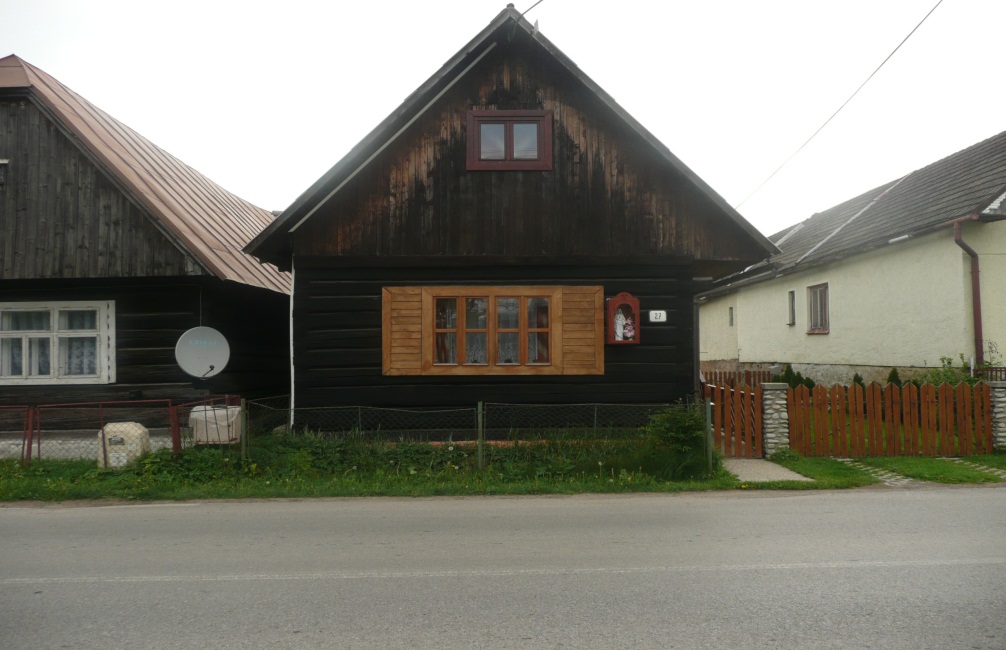 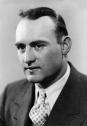 Matej Bukna túžil spoznať vlasť svojich rodičov a v roku 1935 sa vybral na cestu do Československa. Jeho rodičov vyhnala kríza a požiar z rodnej rázovitej oravskej dediny Podbiel (dom, ktorý neskôr starí rodičia kúpili v Podbieli ešte stojí). Loďou sa vybral ku svojim slovenským koreňom. Mama žiadala pozdraviť rodný Podbiel a Oravu. Skutočne sľub dodržal. 
„Obaja moji rodičia, otec Ján a mama Júlia, sa narodili v Podbieli, ale spoznali sa až za morom. Mama prišla do Kanady veľmi mladá, bývala so svojou tetou v Rosslande. Otec pracoval vo Wisconsine na lodi, ktorá prevážala uhlie, neskôr ako baník v Montane. V Traile sa usadil neskôr. Zosobášili sa v roku 1907, postupne sa im narodili John, Joe, Mary a ja,“
                      (Mike Buckna o svojom pôvode)
Mateja Buknu v roku 1978 v ČSSR nazvali otcom  česko-slovenského hokeja. 
Švédi ho hodnotia ako "muža, ktorý dosiahol najväčší čin v európskom hokeji". 
Do Siene slávy British Columbia Sports  Hall of Fame, Canada bol uvedený v roku 1989.
Do Siene slávy Medzinárodnej hokejovej federácie (IIHF) v Zürichu bol uvedený v roku 2004.
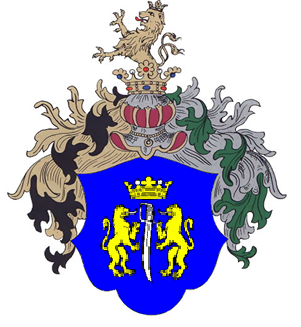 JTP © 2011